OMB’s Recent Revisions to the Title 2 Regulations
Highlights for WSFR Grant Recipients
Ryan Oster, WSFR Systems & Training Branch
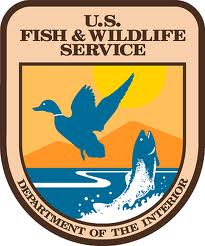 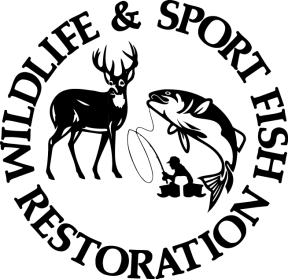 Wildlife & Sport Fish Restoration ProgramFederal Assistance Coordinators National ConferenceMarch 29, 2021
Summary of the Title 2 Revisions
OMB has revised 2 CFR parts 25, 170, & 200, and added new part 183:
To support implementation of the President’s Management Agenda, cross-agency “Results-Oriented Accountability for Grants” performance goal and other Administration priorities;
To meet statutory requirements and align 2 CFR with other authoritative source requirements; and
To clarify existing requirements and reduce certain administrative burdens.

Publication Date: August 13, 2020
Effective Date: November 12, 2020 (except for §§200.216 and 200.340)
[Speaker Notes: The Office of Management and Budget (OMB) recently revised parts 25, 170 and 200, and added new part 183 to Title 2 – Grants and Agreements of the Code of Federal Regulations. These changes were published in the Federal Register on August 13, 2020 and became effective on November 12, 2020, with the exception of certain limited sections which were effective as of the publication date. 

The revisions to the Title 2 regulations are extensive. OMB made these revisions under three broad purposes.

1. To support the implementation of the 2018 President’s Management Agenda, cross-agency “Results-Oriented Accountability for Grants” performance goal and other Administration priorities. 

The goal aims to shift the balance between compliance and performance while reducing burden for programs that demonstrate results. The changes made throughout improve the governmentwide approach to performance and risk, emphasizing stewardship and results-oriented grant making. They require Federal agencies to adopt standard data elements for the information recipients of Federal grants are required to report, enabling better technology solutions to manage reported data; and encourage Federal agencies to measure a recipient’s performance in a way that promotes promising performance practices that support the achievement of program goals and objectives. 

2. To meet statutory requirements and align 2 CFR with other authoritative source requirements, such as National Defense Authorization Acts and the Digital Accountability and Transparency Act (DATA Act) which amended the Federal Funding Accountability and Transparency Act (FFATA).

3.To clarify areas of misinterpretation in existing requirements and reduce recipient burden by improving consistent interpretation.]
2 CFR 25
2 CFR 25 Universal Identifier and System for Award Management

2 CFR 170 Reporting Subaward & Executive Compensation Information

2 CFR 200 Uniform Administrative Requirements, Cost Principles, and Audit Requirements for Federal Awards
§25.110 Exception to this part.
[Speaker Notes: In section 110, Exceptions to this part, paragraph (c) was removed from the 2020 rule. This removes the exemption for Federal agency recipients to have a SAM registration.]
§25.205 Effect of noncompliance with a requirement to obtain a unique entity identifier or register in the SAM.
[Speaker Notes: In section 205, Effect of noncompliance with a requirement to obtain a unique entity identifier or register in the SAM, paragraph (a) adds language to restrict the financial modification to an existing award to a recipient whose SAM registration is not active. 

This does not apply to modifications made after the recipient submits their final financial report or receives their final payment, whichever is later. For example, a modification made to deobligate an unused balance of funds prior to closure of the grant.]
§25.300 Requirement for recipients to ensure subrecipients have a unique entity identifier.
[Speaker Notes: OMB added section 300, Requirement for recipients to ensure subrecipients have a unique entity identifier, to clarify that subrecipients must obtain a unique entity identifier, but they are not required to complete a full SAM registration. It is the recipient’s responsibility to notify the subrecipient that they must obtain a UEI and ensure it is in place before approving a subaward.]
Appendix A to Part 25 – Award TermI. SYSTEM FOR AWARD MANAGEMENT AND UNIVERSAL IDENTIFIER REQUIREMENTSB. Requirement for Unique Entity Identifier
[Speaker Notes: The recipient and subrecipient requirements in section 300 are also reflected in the award term in appendix A to part 25, which must be included in the Federal award.]
2 CFR 170
2 CFR 25 Universal Identifier and System for Award Management

2 CFR 170 Reporting Subaward & Executive Compensation Information

2 CFR 200 Uniform Administrative Requirements, Cost Principles, and Audit Requirements for Federal Awards
§170.200 Federal awarding agency reporting requirements.
[Speaker Notes: OMB retitled section 200, Federal awarding agency reporting requirements, to formalize the requirement for Federal awarding agencies to report Federal awards that equal or exceed the micro-purchase threshold to the public-facing, OMB-designated, governmentwide website - USASpending.gov. Currently, the micro-purchase threshold is $10,000, with exceptions, as established in the Federal Acquisition Regulation at 48 CFR 2.101.

Service awards are reported from GrantSolutions to USASpending.gov which interfaces to the FFATA Subaward Reporting System (FSRS). Recipients use FSRS to report subaward information which then interfaces back to USASpending.]
§170.220 Award term.
[Speaker Notes: The provisions of Section 220, Award term, were changed to raise the threshold for recipient subaward reporting from $25,000 to $30,000. The purpose of this change was to further align implementation of FFATA between the Federal financial assistance and acquisition communities. The award term in Appendix A must be included in the Federal award when the total funding is anticipated to equal or exceed $30,000 during the award period of performance.]
Appendix A to Part 170—Award term I. Reporting Subawards and Executive Compensation.a. Reporting of first-tier subawards.
[Speaker Notes: In addition to the recipient subaward reporting threshold change, OMB also clarifies in the Appendix A award term that recipients must also report on subawards to Federal agencies where the Federal agency is the subrecipient.]
2 CFR 200
2 CFR 25 Universal Identifier and System for Award Management

2 CFR 170 Reporting Subaward & Executive Compensation Information

2 CFR 200 Uniform Administrative Requirements, Cost Principles, and Audit Requirements for Federal Awards
Subpart A -Acronyms and Definitions
[Speaker Notes: Significant changes to the regulation occur in Subpart A – Acronyms and Definitions. The original regulation provided definitions for key financial assistance terms in sections 1 through 99. OMB reformatted the definitions section by removing the section numbers, consolidating all definitions under section 1, to facilitate future additions of financial assistance terms to this section. OMB made revisions in this subpart to standardize terms across parts 25, 170, 183, and 200 where possible, for clarity and to ensure consistent use.

For a while, the updated version still provided the old definitions for key financial assistance terms.  So to see the updated definitions, you would need to click on 200.1 and scroll down to the definition.  Recently the eCFR version of 2 CFR 200 has been updated and now all those old definitions are no longer part of the regulation.]
§200.1 – Budget period
[Speaker Notes: The term Budget period was added to distinguish “the time interval from the start date of a funded portion of an award to the end date of that funded portion during which recipients are authorized to expend the funds awarded, including any funds carried forward from prior budget periods or resulting from other revisions” pursuant to the provisions in section 308, Revision of budget and program plans. 

To maintain consistency within the guidance regarding the definition of Budget Period, paragraph (h) to section 403, Factors affecting allowability of costs, has been added to clarify that “costs must be incurred during the approved budget period” in order to be allowable under Federal awards, and the Federal awarding agency may waive prior written approval to carry forward unobligated balances to subsequent budget periods. 

Most WSFR grants do not obligate funds by budget period.  Typically WSFR awards funds for the entire period of performance as opposed to only certain budget periods.  So the term budget period may not be a significant change for WSFR awards, but this term may come into play if you receive federal grants from other Federal agencies who only obligate funding by specific budget periods.]
§200.1 – Period of performance
[Speaker Notes: OMB revised the definition for period of performance to clarify that it reflects “the total estimated time interval between the start of an initial Federal award and the planned end date,” and that it may include one or more budget periods. When an award has one or more budget periods, the Service calls this an ‘incrementally-funded award’. The period of performance must be identified in the Notice of Award, but this does not commit funding beyond the currently approved budget period.

Recipients may only incur costs during the first year budget period until subsequent budget periods are funded based on the availability of appropriations, satisfactory performance, and compliance with the terms and conditions of the award. 

For consistency in the final rule, OMB also revised section 309 to better describe how the period of performance is modified if there is an extension or termination of a current award. We’ll review this change later in the presentation.]
§200.1 – Discretionary
[Speaker Notes: Next, let’s discuss some completely new definitions, specifically the terms “discretionary” and “non-discretionary”.

These terms are used throughout 2 CFR 200 and were added to the 2020 rule to distinguish them differently from the terms ‘competitive’ and ‘noncompetitive’ that are also used throughout this part. Competitive is not synonymous with discretionary and noncompetitive is not synonymous with nondiscretionary. OMB has aligned the use of all four terms throughout the guidance with their intent.

Discretionary awards are those in which the Federal awarding agency, in keeping with specific statutory authority, can exercise judgement in the selection of recipients and/or the amount of Federal funding awarded through a competitive process or based on merit of proposals. 

Discretionary awards may be selected on a competitive basis, as well as also on a noncompetitive basis.  Staff from the WSFR – Financial Assistance and Oversight Division has committed to engage and work with Service programs to help define when such noncompetitive discretionary awards are appropriate and to assess how competition is or can be maximized.]
§200.1 – Non-discretionary
[Speaker Notes: Conversely, non-discretionary awards are those made by the Federal awarding agency to specific recipients in accordance with statutory eligibility and compliance requirements. The agency has no ability to exercise judgement. Non-discretionary awards are determined specifically via legislation or by formula through mandatory programs.  In the WSFR programs, two great examples of non-discretionary award programs include the Wildlife Restoration and Sport Fish Restoration programs.]
§200.1 – Federal interest
[Speaker Notes: OMB clarified in its revision to the definition of Federal interest what is meant by "federal share" in the 2014 rule. They explain that the amount of federal interest in a real property acquisition or improvement, equipment or supplies is the federal dollar amount contributed as a percentage of the participation in their total cost. Previous reliance on the ‘Federal share of total project costs’ did not appropriately account for the Federal interest in real property, equipment, or supplies. 

Two commenters recommended correcting the formula for determining Federal interest, noting that reliance on the Federal share of the total project costs does not appropriately account for the Federal interest in real property, equipment, or supplies. OMB agreed with this recommendation
and amended the definition to appropriately rely on the percentage of Federal participation in the total cost of the real property, equipment, or supplies as part of the formula.]
§200.1 – Recipient
[Speaker Notes: For the last definition, the 2014 rule defined recipients as a non-Federal entity, which created confusion and unclarity as to whether or not Federal award agencies could be the direct prime recipient (receiver) of Federal financial assistance.  The revised definition of recipient now means an entity that is usually, but not limited to, non-Federal entities that receives a Federal award directly from a Federal awarding agency. When the term is used in this part in relation to a requirement, it does not include subrecipients. This change in the definition recognizes that foreign entities and Federal agencies may be recipients. OMB also clarified that individuals that are beneficiaries of the award are not considered recipients.]
§200.202 Program planning and design.
[Speaker Notes: Moving into Subpart C of 2 CFR 200, we come to arguable one of the most significant new additions to the revised regulation.  Section 202, Program planning and design, speaks to this new provision that emphasizes the importance of sound program planning and design as an essential component of performance management and program administration. It formalizes into a requirement the expectation that Federal awarding agencies develop strong and clear program goals, objectives, and performance indicators that align with agency priorities and facilitate the delivery of meaningful results before applications are solicited. 

Further, the program must align with the agency’s performance plan and support the performance measurement, management, and reporting requirements of Part 6 of OMB Circular A-11 (Preparation, Submission and Execution of the Budget) and the Program Management Improvement Accountability Act.  This new section drives the revisions made across multiple sections of the guidance that together emphasize OMB’s clear directive on the importance of focusing on performance to achieve program results throughout the Federal award lifecycle.]
§200.216 Prohibition on certain telecommunications and video surveillance services or equipment.
[Speaker Notes: Most WSFR State staff are already familiar with the new provisions in section 216, Prohibitions on certain telecommunications and video surveillance services or equipment, that became effective on August 13, 2020 and align with section 889 of the National Defense Authorization Act for FY2019. Recipients and subrecipients are prohibited from obligating or expending award funds to procure or obtain, or enter into, extend, or renew a contract to procure or obtain, certain covered telecommunications equipment, services, or systems. Covered sources for such services and equipment will be included in the Excluded Parties List and can be identified by searching SAM.gov. These restrictions cannot be waived. They apply to all acquisitions made on or after August 13, 2020, even if the award was issued before this date. Additionally, Secretary’s Order 3379 prohibits the operation of covered unmanned aircraft systems (UAS) on Department-managed lands. These prohibitions will be incorporated into the Notice of Funding Opportunity template and Notice of Award template. They must also be included in contract provisions for non-Federal entity contracts under Federal awards found in Appendix II to Part 200. 

Per paragraph (b), programs who previously funded the purchase of now-prohibited equipment are encouraged to consider requests to procure replacement equipment and services, as reasonable and necessary for the performance of the award and as funding allows.]
§200.309 Modifications to period of performance.
[Speaker Notes: In Subpart D, OMB rewrote section 309, Modifications to period of performance, to better describe how the period of performance is modified if there is an extension or termination of a current award.  These changes are related to our previous discussion and clarification  about the revised definition for the term “period of performance”.

When a period of performance extension is approved by the Federal awarding agency or pass-through entity, or if a recipient initiates a one-time extension by up to 12 months under the provisions in section 308(e)(2), the period of performance will be amended to end at the completion of the extension.

If an award is terminated, the period of performance will be amended to end upon the effective date of the termination. This triggers the start of the award closeout process.]
§200.317 Procurement by states.
[Speaker Notes: Some slight changes were made to section 317 which speaks to the procurement requirements of States.  In the 2014 Rule, we saw that States were provided autonomy and told to simply follow their state policies and procedures.  The only additional requirement was for States to comply with section 322 (the Solid Waste Disposal Act) and ensure that the required clauses under 200.326 are included in all purchase orders and contracts.  

In the 2020 Rule, we see that States continue to follow their state policies and procedures, but now they are also required to comply with three additional sections regarding procurements to include Contracting with small/minority businesses, domestic preferences for certain procurements, and the Solid Waste Disposal Acts.  States are still required to ensure that the clauses provided in section 327 are included in all purchase orders and other contracts issued under Federal grants.  

We want to also point out that the last sentence of section remains virtually the same and informs all other non-Federal entities, including subrecipients of a State to follow the procurement requirements of sections 318 through 327.]
§200.318 General procurement standards.
[Speaker Notes: The revision in section 318, General procurement standards, clarifies that the non-Federal entity must HAVE and USE documented procurement procedures which must conform to applicable State, local, and tribal laws and regulations. In addition, procurements for goods and services that are directly charged to a Federal award must conform to the standards identified in sections 317 through 327 of this subpart. 

The section is very important, especially when States find themselves in agreements with small entities such as non-profits and domestic for-profits who may not be familiar with the requirements under Federal awards.  Some small entities may not have established and documented procedures for procurements.]
§200.320 Methods of procurements to be followed.
Significant revisions include:
Raising the micro-purchase threshold from $3,500 to $10,000
Raising the simplified acquisition threshold from $150,000 to $250,000
Presenting guidance in three procurement type categories: 
(1) Informal (micro-purchase <$10,000 & small purchase $10,000 - $250,000)
(2) Formal (sealed bids & proposals >$250,000)
(3) Noncompetitive
Allowing non-Federal entities to request a micro-purchase threshold higher than $10,000 based on certain conditions
[Speaker Notes: OMB significantly rewrote section 320, Methods of procurements to be followed, to align with the 2017 and 2018 National Defense Authorization Acts (NDAA) related to procurement standards and to better target 2 CFR requirements on areas of greater risk.

The NDAA for FY 2018 increased the micro-purchase threshold to $10,000 and the simplified acquisition threshold to $250,000 for all recipients. These threshold increases were implemented for financial assistance through an OMB memorandum which is now rescinded. 

The guidance in this section is now presented in three procurement type categories: informal, formal and non-competitive. Informal procurement methods are appropriate when the procurement for property or services under an award does not exceed micro-purchase threshold (for micro-purchases) or the simplified acquisition threshold (for small purchases) or lower thresholds established by the non-Federal entity. 

The revisions to the guidance for micro-purchases establishes a permanent process for non-Federal entities to request a micro-purchase threshold higher than $10,000. A non-Federal entity may increase the micro-purchase threshold up to $50,000 after conducting an annual self-certification based on certain conditions. This documentation must be made available to the Federal award agency and auditors. A non-Federal entity may increase the micro-purchase threshold over $50,000 when approved by the cognizant agency for indirect costs. 

Formal procurement methods are required when the procurement for property or services under an award exceeds the simplified acquisition threshold or lower threshold established by the non-Federal entity. The use of sealed bids or proposals must follow documented procedures and be publicly advertised unless noncompetitive procurement can be used. One or more of the specific circumstances listed under paragraph (c) of section 320 must be applicable to award procurement noncompetitively.]
§200.332 Requirements for pass-through entities.
[Speaker Notes: OMB made two main revisions to section 332, Requirements for pass-through entities, in response to a substantial amount of questions received following the publication of 2 CFR 200 seeking clarifications to the guidance in this section in the establishment of subrecipient indirect cost rates and responsibilities for resolving subrecipient audit findings. 

Under paragraph (a), all pass-through entities must ensure that every subaward is clearly identified to the subrecipient as a subaward and includes required information at the time of the subaward or subsequent modification. This includes detailed Federal award identification information, compliance requirements and terms and conditions imposed on the subrecipient by the pass-through entity, an approved federally negotiated indirect cost rate between the subrecipient and the Federal Government, and a requirement to permit access to the subrecipient’s records and financial statements. 

OMB revised paragraph (a)(4)(i) to clarify the specific situations in which a pass-through entity must determine the appropriate indirect cost rate in collaboration with the subrecipient, when no federally negotiated indirect cost rate exists between the subrecipient and Federal government.

In this case the indirect cost rate may be either: “(A) The negotiated indirect cost rate between the pass-through entity and the subrecipient,” which can be based on an already established indirect cost rate with another pass-through entity, or “(B) the de minimis indirect cost rate.” If basing the subrecipient’s indirect cost rate on a previously negotiated rate with another pass-through entity, collecting information to justify this rate is not required, but permissible. Also, the pass-through entity must not require use of a de minimis indirect cost rate when the subrecipient has a Federally approved rate.]
§200.344 Closeout.
[Speaker Notes: The change in paragraph (a) increases the time recipients have to submit all closeout reports from 90 to 120 days. Paragraph (b) also requires the recipient to liquidate all financial obligations within this new timeframe, unless an extension is approved. This change takes into consideration the challenges faced by pass-through entities when an award contains a large number of subawards. Under the 2014 rule, recipients were required to reconcile subawards and submit final reports to Federal awarding agencies within the same 90-day closeout period that was allowed to be extended to their subrecipients. Under the new rule, “subrecipients must submit to the pass-through entity, no later than 90 calendar days (or earlier date as agreed upon by the pass-through entity and subrecipient) after the end date of the period of performance, all financial, performance, and other reports as required by the terms and conditions of the Federal award.“]
§200.344 Closeout
[Speaker Notes: Paragraph (g) of the Closeout provisions instructs Federal awarding agencies to close awards “no later than one year after the end of the period of performance unless otherwise directed by authorizing statutes.” In the 2014 rule, OMB suggested that closeouts occur within this one-year post-PoP timeframe, but in this new rule, the requirement is formalized by the change in language from “should” to “must”. The new rule also clarifies that the closeout actions they are speaking to are those within an agency’s grants management and payment systems. For the Service, this means the award is closed within GrantSolutions and SAP.]
§200.414 Indirect (F&A) costs.
[Speaker Notes: Another huge revision to the regulation is found in 2 CFR 200.414 and relates to indirect costs.  The 2014 Rule allowed non-Federal entities who had never had a negotiated indirect cost rate to elect to use a 10% de minimis rate with the indirect cost rate base being modified total direct costs.  States and local government departments who receive more than $35 million in direct Federal funding were not allowed this flexibility as they must submit their indirect cost rate proposal to their cognizant agency for indirect rates.

Under the new Rule, OMB softened this flexibility to allow non-Federal entities who do not have a current negotiated rate to elect to use the 10% de minimis rate.  States and local governments who receive in excess of $35 million annually in direct Federal funding are still eligible for this flexibility.  OMB has determined that the 10% de minimis has indeed reduced administrative burden on smaller non-Federal entities when it comes to charging indirect costs to Federal grants.]
§200.414 Indirect (F&A) costs
[Speaker Notes: OMB also added paragraph (h) to section 414 to require the federally negotiated indirect rate, distribution base, and rate type for a non-Federal entity to be collected and displayed on a public website. This provision was added for transparency purposes. Indian tribes and tribal organizations, as defined in the Indian Self Determination, Education and Assistance Act, are excluded.

The public facing website will be USAspending.gov.  Stay tuned for when indirect cost information will be displayed on USAspending.gov.]
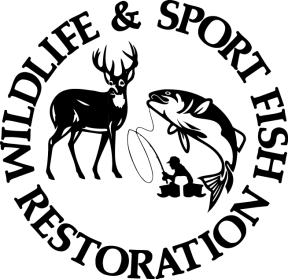 Any Questions
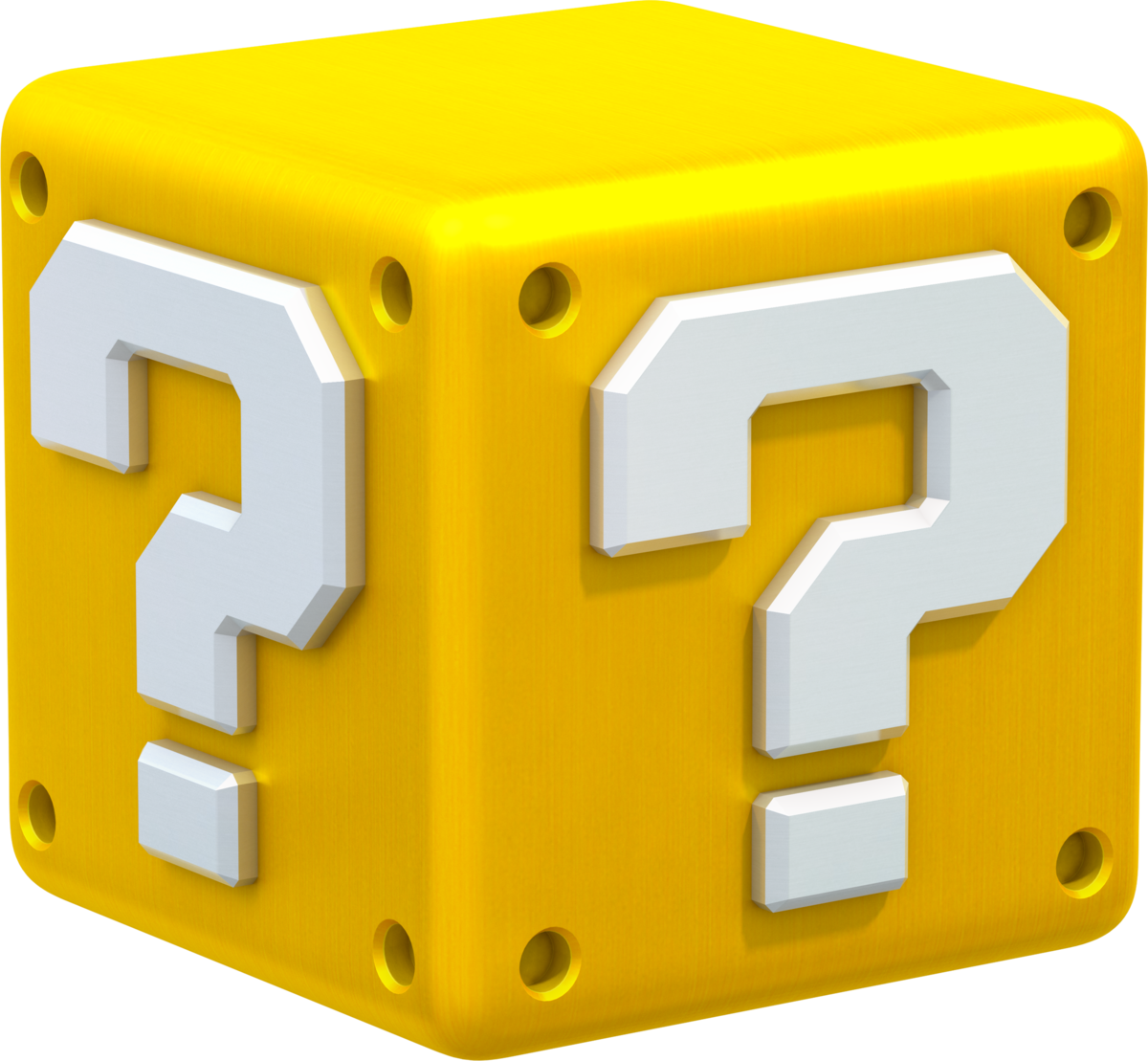